Каждый славит место,
Где родился,
Где он вырос,
Встретился с судьбой.
Место, где работал и учился, -
Оно для нас, как первая любовь.
 
Я не исключение из правил,
Уезжая, тороплю года:
Ведь в поселке часть души оставив,
Остаюсь с ним мысленно всегда.
 

Мне мой хутор и в разлуке снится,
Заставляя вспоминать о всём
Близких и друзей родные лица,
Наш прудок и  школу номер семь.
 
Каждый славит место,
Где родился,
Где он вырос,
Встретился с судьбой.
Место, где работал и учился, -
Навсегда -  как первая любовь.
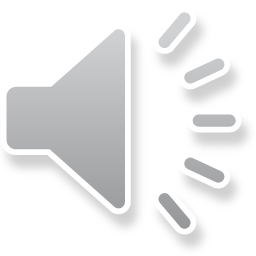 1) Порядковый номер, соответствующий числу1000. 
2)Число, составляющее три сотни. 
3) Порядковый номер, соответствующий числу 500. 
4)Число, составляющее тысячу тысяч. 
5) Число, равняющееся трём десяткам. 
6)Число, составляющее 6 сотен. 
7) Порядковый номер, соответствующий числу 3.
 8) Число, составляющее 1000 миллионов. 
9)Число, равняющееся пяти сотням.
10) Количество, выражающееся числом 16.
 11) Порядковый номер, отвечающий числу два. 
12)Число, составляющее две сотни.
Имя числительное
Обобщение изученного
Задачи урока:
Повторить и обобщить знания об именах числительных и их роли в жизни человека;
Учиться применять имена числительные в речи для создания собственного текста.
Продукт урока
Мы должны составить брошюру о нашем хуторе, его жителях, особенностях ландшафта и хозяйственной деятельности
Что мы знаем о числительных?
Какими бывают числительные по структуре?
Группа ландшафтоведов
Группа демографов
Раз – подняться, потянуться, 
Два – согнуться, разогнуться, 
Три – в ладоши три хлопка, 
Головою три кивка. 
На четыре – руки шире, 
Пять – руками помахать, 
Шесть – на стул тихонько сесть.
Физминутка
Домашнее задание.
- Задание: ответьте письменно на заданные вопросы:

В каком году ты родился?
Сколько тебе лет?
В какой школе ты учишься?
Сколько ступенек перед входом в школу?
В какой класс ты перейдёшь?
Сколько лет твоей маме (бабушке)?
Какого числа ты отвечаешь на данные вопросы?

Нарисуйте иллюстрации к брошюре
Мой хуторок.

Есть в России , в области Ростовской,
Маленький, цветущий хуторок.
Он по всем статьям – Зимовниковский! 
Среди ферм совсем как городок.

Гашуном назвали его Мокрым, 
Потому что летом нет воды.
Между тем, скажу вам по секрету, 
Там шумят зелёные сады.

А весной, когда снега растают, 
Приходит время бедствий и забот.
Все дороги слякоть заливает, Ходит только трактор К-700.

Но каким бы ни был хутор этот, Я скажу, друзья, вам не тая,
Всей душой люблю я этот хутор!
Этот хутор – Родина моя!

Блажко Сергей
Тема усвоена полностью.
Требуется повторить.
Тема не усвоена.
Рефлексия
Прочитайте текст, который у вас получился.
Охарактеризуйте те числительные, которые вы использовали в тексте.

С какими трудностями вы столкнулись?
Защита работ
Вспомните фразеологизмы с именами числительными.
Сколько братьев было у Ниф-Нифа? 
 Какой по счету в году месяц ноябрь? 
 Сколько лиц в названии главного города страны?
 Какое числительное при прибавлении к нему буквы л бывает обеденным ; буквы г – кучей сена; буквы н – звуками, издаваемыми от боли ; буквы п – командой «остановись» ?
 Какого числа не стоит начинать серьезного дела? 
Назовите волшебное числительное многих сказок. 
 Сколько богатырей вышло из пены морской в сказке Пушкина?
Ответьте на вопросы и запишите числительные в нужной форме.
Два или двое
Одиннадцатый
Столица
Сто 
Тринадцатого
Три
Тридцать три
Проверим
семьдесят, пятьдесят три, шестнадцать;
шестичасовой ,двенадцатый ,сто пятьдесят первый .
Найдите «третье лишнее»:
смор1а, по2л, элек3к, 100л, 100рона,40а, пи100лет, о5.
ви3на, па3от, о5, 100янка,100п, е2, с3ж, во7.
Разгадайте ребусы